Meals on Wheels of Central Maryland
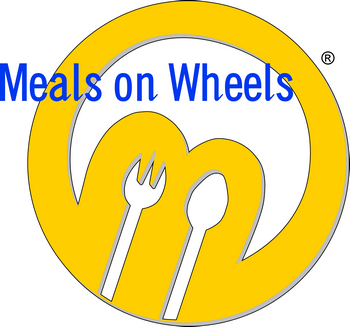 Walmart Vision Grant
Outcomes Presentation

Stephanie Archer-Smith
Executive Director
August 24, 2012
Walmart Vision Grant
Recognition of Increased Demand on Services:
Growing Population
Growing Need
Sense of Falling Behind
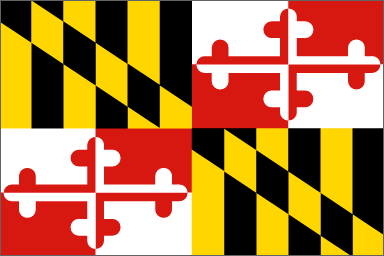 Maryland Region
Growing population: 
85 yrs. & older is projected as the fastest growing segment of the population in our region
65 yrs. & over showed a 10% increase in the 2010 census
65 yrs. projected to be 40% in the next 20 years
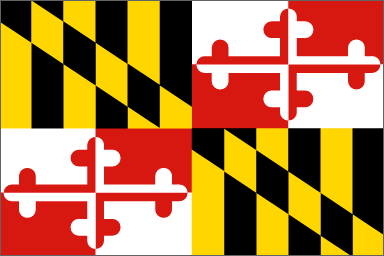 Maryland Region
Growing need:
Largest demographic living below poverty > 65 yrs. (fixed income; diminished retirement savings)
20% of population have functional limitations or disabilities
13% increase in requests for service
Meals on Wheels of Central Maryland
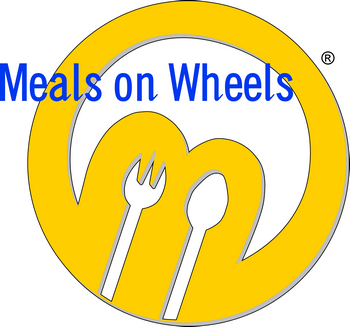 Sense of Falling Behind:

Aging Equipment:  faulty packaging; appearance; food quality
Flat Government Funding with increased cost of food/gas 
Diminishing Public Image due to product quality and timeliness
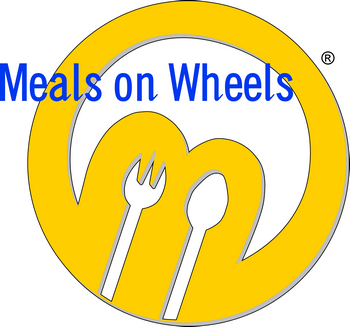 Response to Challenges
Strategic Planning process (2009-2010)

Developed a long-term vision statement to:
	establish an infrastructure and business model that will enable us to double the number of clients we serve daily, from 1,500 to 3,000, by 2020
Strategic Goals
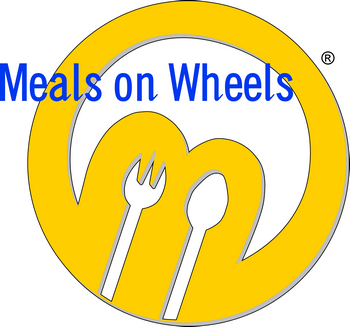 Increase efficiency and reduce cost

Shift from non-profit model to business model

Expand reach without increasing cost
Strategic Initiatives
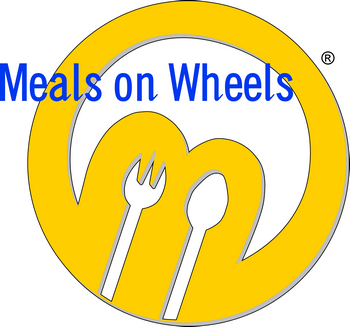 Installation of a new tray line system

Outsourcing kitchen management and meal production

Installation of a new freezer to increase frozen meal capacity
Walmart Vision Grant
Achieved strategic goals 1 & 2 with the installation of two new tray lines 
Increase efficiency and reduce cost
Expand reach without increasing cost

TS-50 and TS-25 tray sealers
RTG Tray Lines
TS-50 (entree selections) and TS-25 (cold cupping) tray sealers

capable of production speed of up to 50 trays per minute 

quick change plate system: easy production changeovers & multiple container sizes
Vision Grant Impact
Increased Efficiency

Increased meal production:  An additional three more meals per minute (a total of 180 more meals per hour)

Less time wasted on the back end (leaks/spills/repackaging)
Vision Grant Impact
Reduced Cost 

Cost savings on trays:  a reduction of $.052 per tray or from $.235/tray to $.175/tray

Labor savings:  $6,240/yr. attributable to enhanced automation capabilities of the equipment
Vision Grant Impact
Improved Customer Satisfaction
Meals are aesthetically more appealing

Increased Volunteer Satisfaction
Less frustration and increased pride in product
More timely delivery
Vision Grant Impact
Improved Public Image

Positive responses from private foundations
Knott Foundation Match
Bearman Foundation Freezer Grant
Increased Board Commitment: Knott Challenge
LESSONS LEARNED
Team approach and clear ongoing communication are key.
Invite positive, constructive differences of opinion among your team when conceptualizing and developing major projects.
Realize the importance of  “surveying the field,” (feasibility of frozen meals)
Prepare for the unexpected: staff turnover
Looking Forward
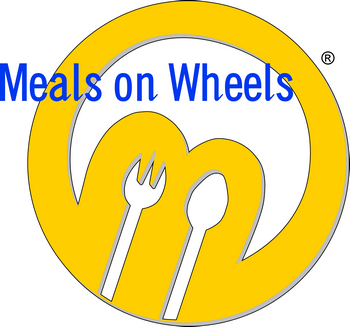 Poised and system-ready
new tray line’s meal production capacity will enable us to serve an additional 300 clients a day without adding to our labor costs
machine tight sealing capability currently allows us to produce limited frozen meals
offers us more flexibility in responding to RFPs in the future.